Boxicity and Interval-Orders: Petersen and the complements of Line GraphsAndrás SebőCNRS,  Univ. Grenoble Alpes, Labo G-SCOPjoint work with Marco CaoduroSauder School of Business, Univ. British Columbia
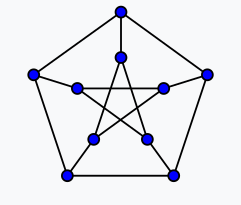 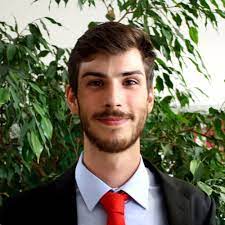 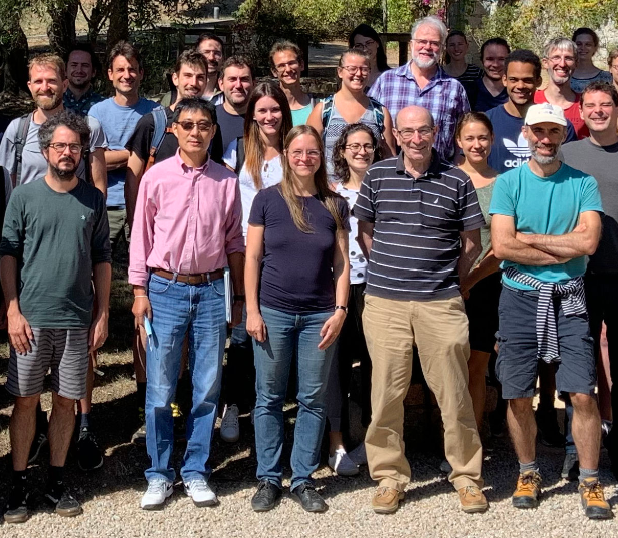 GD2023,  September 21
[Speaker Notes: I first present some particular boxes. Here we are together in our natural environment of combopt …
Here is Marco in more details, my details are here in 3D
And now we can go to the boxes of the talk. 
We are in white boxed and there we are, boxes …killing the punchline …]
Boxicity and  Interval-Orders
Def :  An (axis-parallel)   box  in IRd:        I1  …   Id     IRd,   
           Ij  IR are closed intervals  (j=1, … ,d).

box(G) :=  min { d: G  is the intersection graph of boxes in  IRd }
Vertices: boxes; B1B2 is an edge, 
 if B1B2  
<   ? i.e can every graph be represented with boxes ?
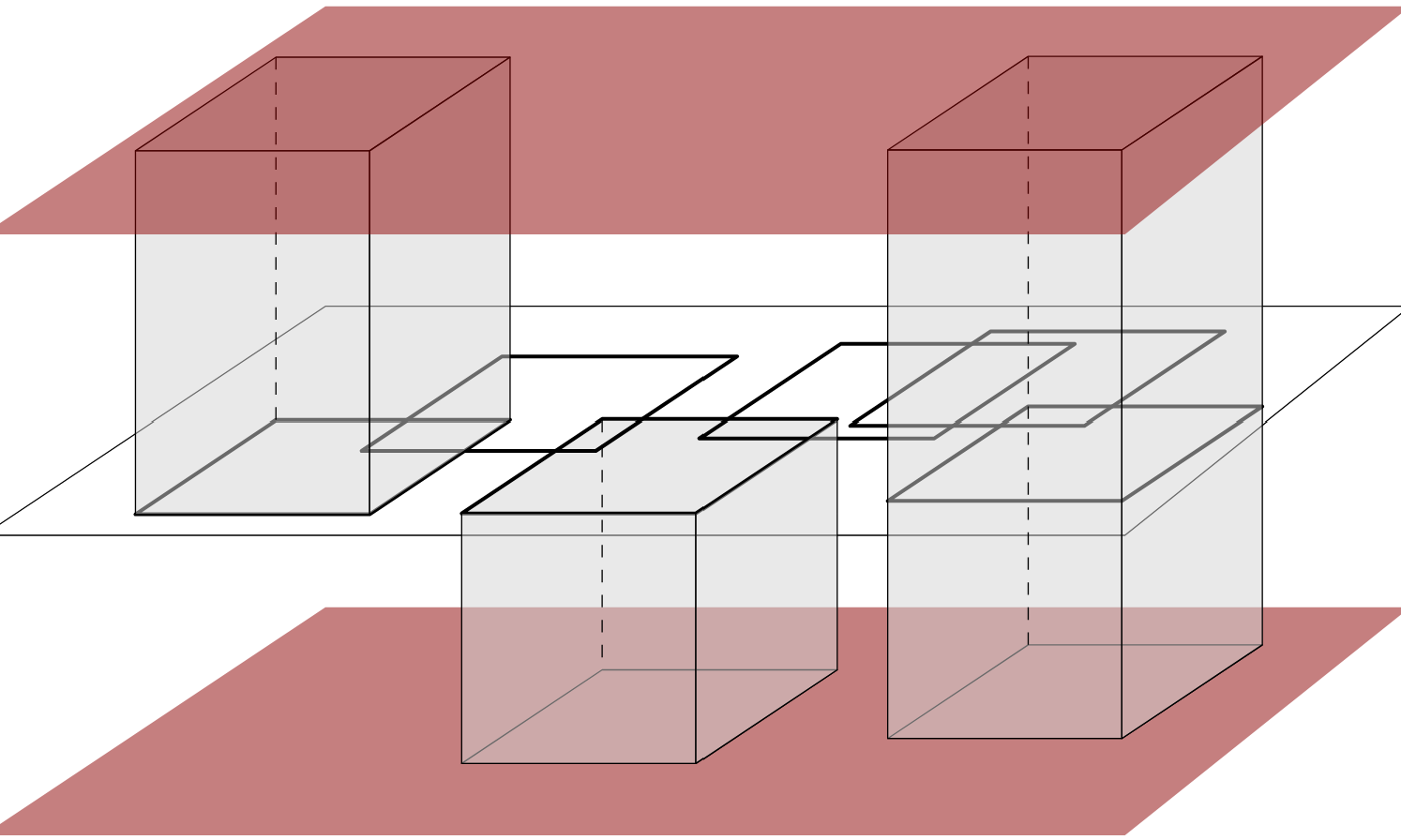 Intersection graphs: a way of drawing graphs
box(cycles)=box prism= 2.
[Speaker Notes: We can immediately get rid of the first line of the title, it is like starting with the punchline   
2.  We have only axis-parallel boxes]
Boxicity  and Interval orders
Easy, algorithmic
{vt: vi vt E(G)),  t > i }
NP-hard
  efficient way of generating interval-order subgraphs :
G
v3
v3
v3
v3
v3
v3
v3
v3
interval-order subgraph from the order v1  , v2 , v3. Not maximal !
v1
v1
v1
v1
v1
v1
v1
v1
v4
v4
v4
v4
v4
v4
v4
v4
v5
v5
v2
v2
v2
v2
v2
v2
v2
v2
v5
v5
v5
v5
v5
v5
The order v5  , v3 , v1 , v2   leads to G.
[Speaker Notes: Easy, but important for us and the algorithm is also linear, easy
Reformulation can be used both for lower and upper bounds …]
Examples: Petersen, Grötzsch,  Ramsey
v1
v6
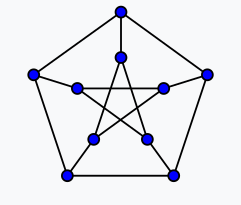 v6
box  (Petersen)   = ?
v2
v5
v7
v10
v9
v8
v2
v5
box  (Grötzsch ) = ?
v7
v9
v8
v10
box  (RG (3,5) ) = ?
v4
= 3 for all
v4
v3
v3
Petersen graph
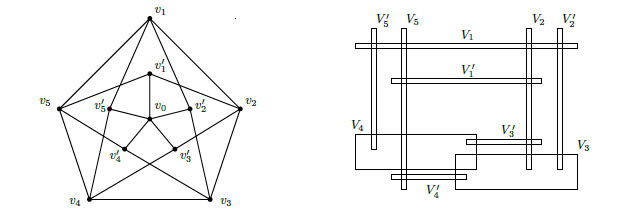 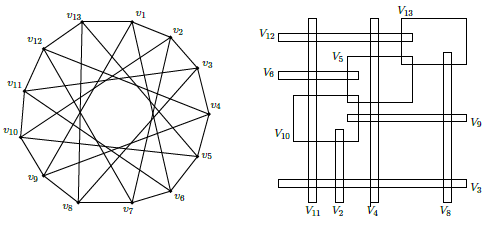 box(RG(3,5) –{v1, v7)=2
box(Grötzsch-v0)= 2
Ramsey  RG(3,5)
Grötzsch
[Speaker Notes: It is already hard for small graphs …]
Why do we want to know boxicities of small graphs ?Packing, Covering, Coloring,(and of course for graph-drawing by geometric representation)
=2  , =3
=1  =1
For any set R of axis-parallel rectangles
max pairwise intersecting set
Coloring conjecture : (   )      3 
Wegner’s conjecture (1965): (  (R)    )   (R)  2(R) - 1
 (R) :=  min { |T|  :  T is a hitting set  for R, i.e. |T S |   1 for all R R }
    :=  max { | S |  : SR  is  family of pairwise disjoint  sets in R}
coloring:  adajacent vertices get different colors
chromatic number  (G) : min n. of colors  of a coloring
 (G) > 3 (G)      box(G)   3
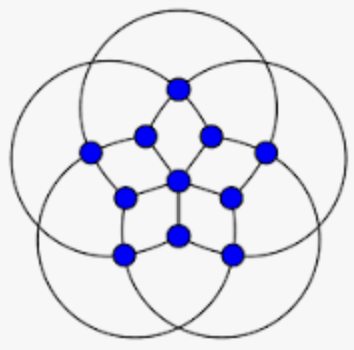 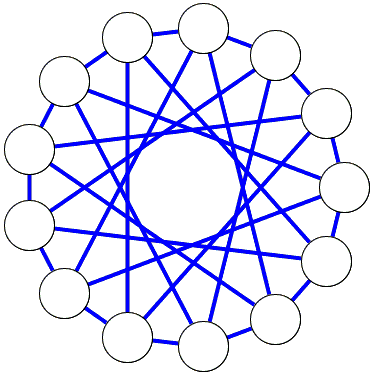 …
Gaps, chi-boundedness and boxicity: 
- Boxicity= 2 would provide counterexamples or tight examples
- Proven cases of Wegner provide bounds on the boxicity
Grötzsch
Ramsey  G(3,5)
[Speaker Notes: Clearly a graph drawing problem ;=).
- To the last sentence: when the red inequalities are satisfied
The gap of Grötzsch and Ramsey made them a good candidate for a counterexample to Wegner’s, now we start  of  our main subject  for today, a general class of graphs containing the third example we mentioned: Petersen]
Kneser-graphs and Petersen
  topology: (KG(n,k)) n-2k+2 if n  2k  (Kneser, 1955, Lovász 1978)
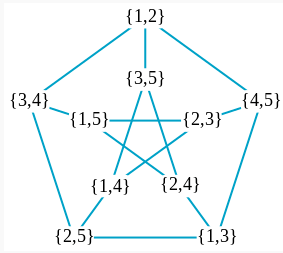 Stehlík :   Boxicity of Kneser graphs ? 
First results by Caoduro, Lichev (2021),who conjectured:
Thm 1:   If  n   5,     box ( KG(n,2) )  =  n – 2,  in particular box ( Petersen ) = 3.
[Speaker Notes: We can immediately get rid of the first line of the title]
Proof
Key Lemma: Polynomial algorithm for listing all inclusionwise maximal interval-order  subgraphs 
             of line graphs,  i. .e.  all “interval-disjointness subgraphs”  of  “edge-non-disjointness graphs” ;
Proof : At most 5 vertices of  G uniquely determine an interval-order subgraph, so there are    at most n5  of these.
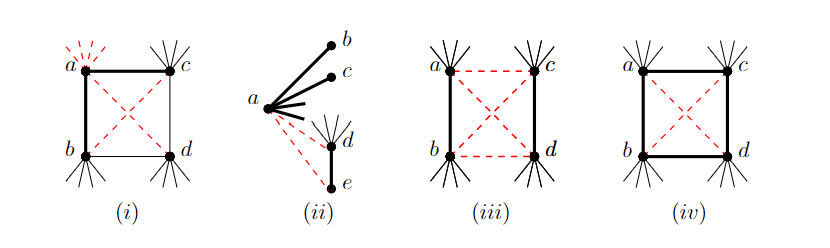 Opens the way for a range of related optimization problems, eg :
NP-hard in general
Corollary  :  Maximum  weight and “any side-constrained”  interval order subgraph  can be found in polynomial time   for   line graphs
Main Results
The Lemma, developped through the proof of Thm 1,   easily implies the  following :
Thm  2: Polynomial  algorithm for deciding boxicity ≤  k for complements of line graphs, for fixed k.
Def : Given a graph G, an interval-completion (IGC) of G is 
an interval-graph containing G as a subgraph.
NP-hard in general
Thm  3:  Minimum weight and “any constrained” IGC  can be found in polynomial time   for complements of line graphs
Proof:  Corollary of the Key Lemma, complemented.
Problems
By Thm 2   in XP
1. Computational complexity of the boxicity for complements of line graphs ?    In P ?  Or  FPT ? 


2. The same for line graphs  ?      P ?  FPT ?   XP ?  


3.  For line graphs :     Is  the boxixity    2    ? 

4.  For  k3,   box (KG (n, k) )  =  ?   n -2 ?    n-k ?   Or (KG(n,k)) ?
By Thm 2  polynomial time for
complements of line graphs, for graphs
in general  NP-hard (Kratochvíl, 1994)
= n-2  if k=2  by Thm 1
=n-2k+2 if n  2k   (Lovász 1978)
5.  Is  the boxicity of all Mycielski graphs of cycles  =  3 ?              (Trial :  Kamibeppu’s manuscript )
       Mycielski :
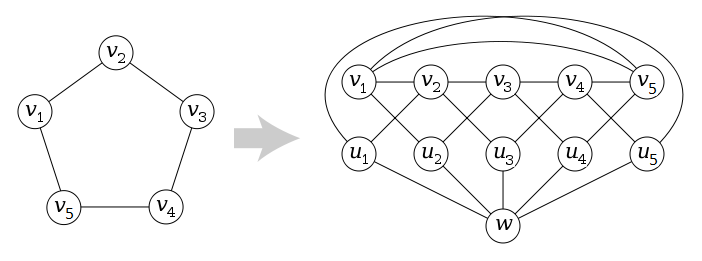 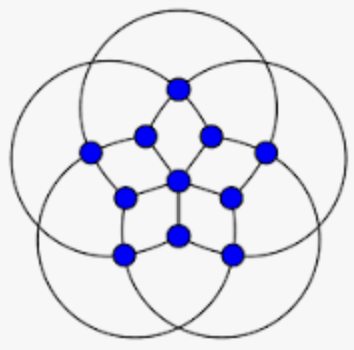 M(G)
G
Grötzsch
=
Thanks for having listened,  and in advance for asking, answering, commenting, solving … !